Seminář pro žadatelevýzva č. 7 – IROP – Řízení rizik IIMAS MOST Vysočiny15. 6. 2020 v 11:00kancelář MAS MOST Vysočiny, 1. patro Jupiter clubu, Náměstí 17, Velké Meziříčí
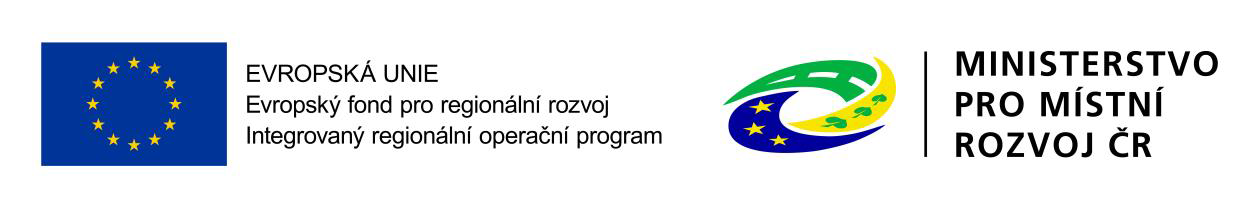 7. Výzva – Řízení rizik II
Termíny: vyhlášení a zpřístupnění        24.7.2020 12:00:00
		       ukončení příjmu žádostí       8.6.2020 12:00:00
Realizace projektů:                               1. 1. 2014 – 30. 4. 2020
- realizace projektů nesmí být ukončena před podáním žádosti
Kolová výzva: vyhodnocení po uzavření
Alokace:                                       	9.000.000,00 Kč
Celkové způsobilé výdaje: 		min. výše nestanovena,   max. 9.000.000,00 Kč
Financování ex-post
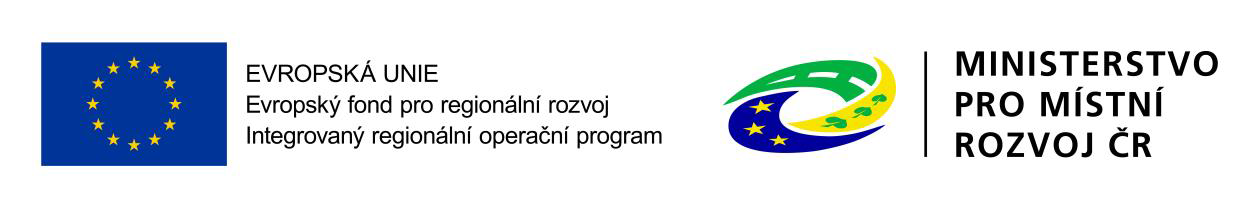 Výzvy MAS jsou podvýzvami IROP vyhlašované ŘO MMR 
– nadřazené výzvy: Integrované projekty CLLD a č. 69 (https://irop.mmr.cz/cs/vyzvy/seznam/vyzva-c-69-integrovany-zachranny-system-integrovan)
Obecná pravidla pro žadatele a příjemce + přílohy (Závazná pro všechny specifické cíle a výzvy. Žadatel se řídí platnými pravidly v den vyhlášení výzvy.)
Specifická pravidla pro žadatele a příjemce + přílohy
Obsahuje informace o oprávněných žadatelích, podporovaných aktivitách, způsobilých výdajích atd.
 Specifická pravidla pro žadatele a příjemce výzvy č. 69, žadatel se řídí platnými specifickými pravidly v den vyhlášení výzvy MAS. 
Výzva č. 7 – MAS MOST Vysočiny – IROP – Řízení rizik II
Příloha č. 1 - Kritéria hodnocení formálních náležitostí a přijatelnosti.
Příloha č. 2 - Kritéria věcného hodnocení.
Interní postupy MAS pro IROP
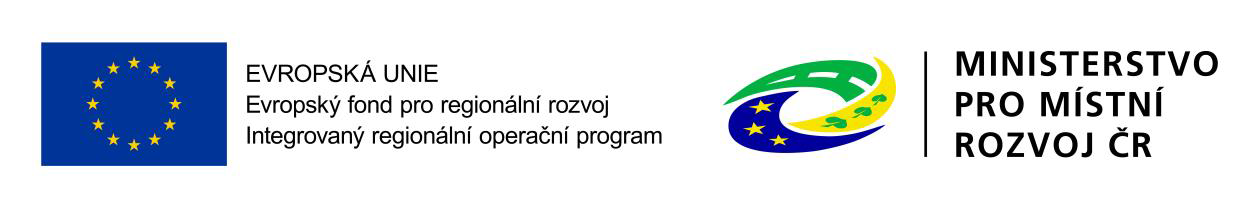 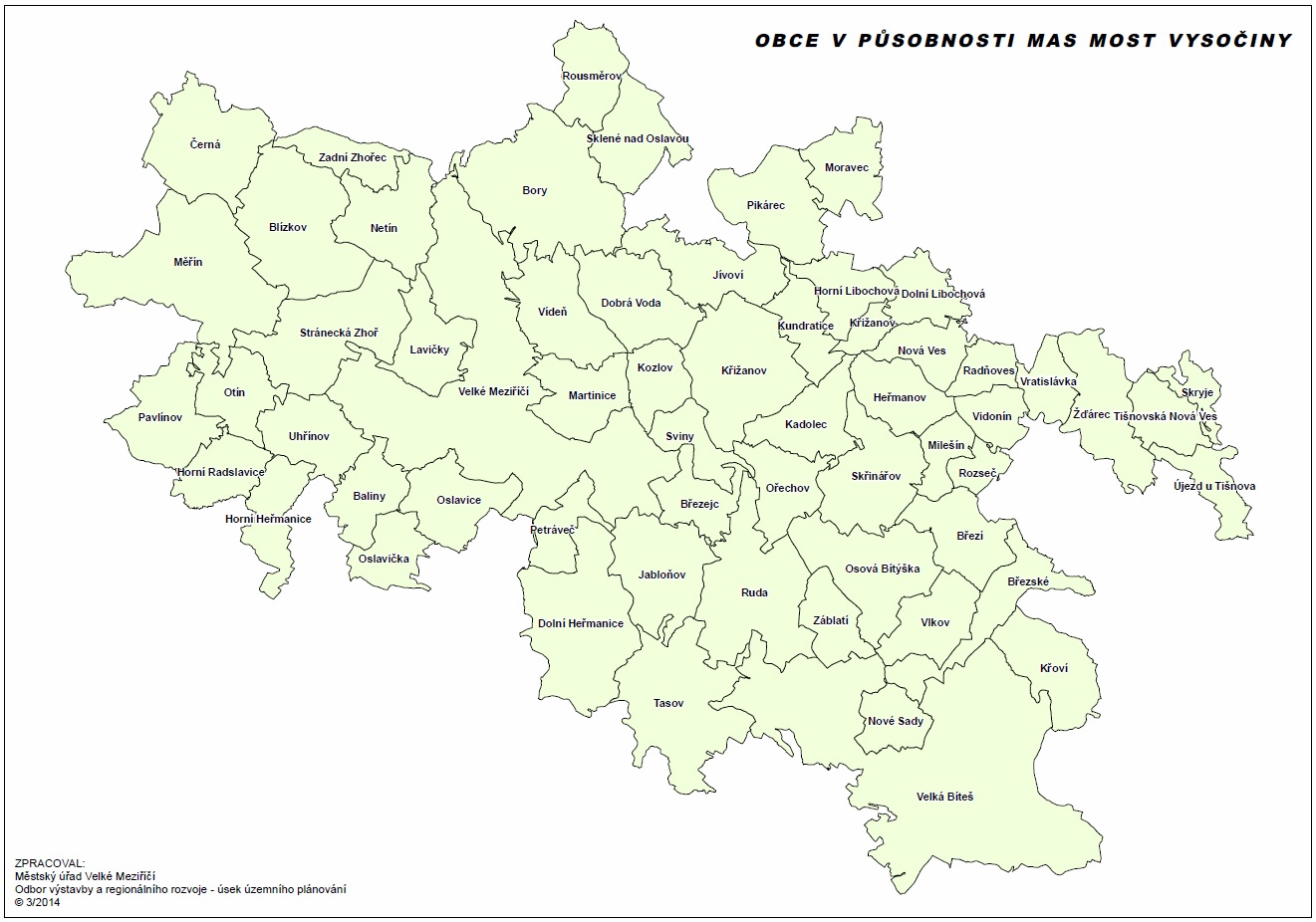 Místo realizace projektu
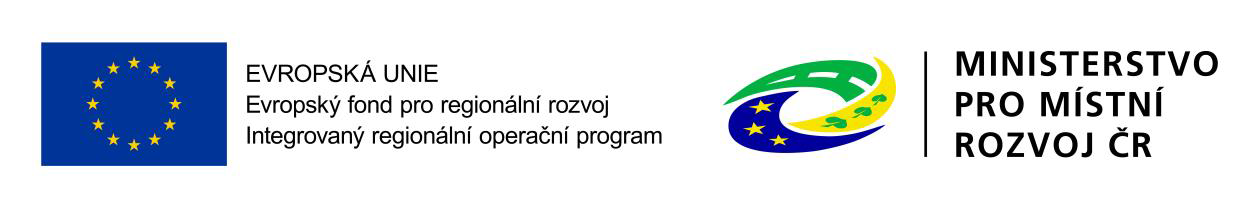 Oprávnění žadatelé
obce, které zřizují jednotky požární ochrany (§ 29 zákona č. 133/1985 Sb., o požární ochraně, ve znění pozdějších předpisů) – jednotky sboru dobrovolných hasičů kategorie II a III ( podle přílohy zákona o požární ochraně)
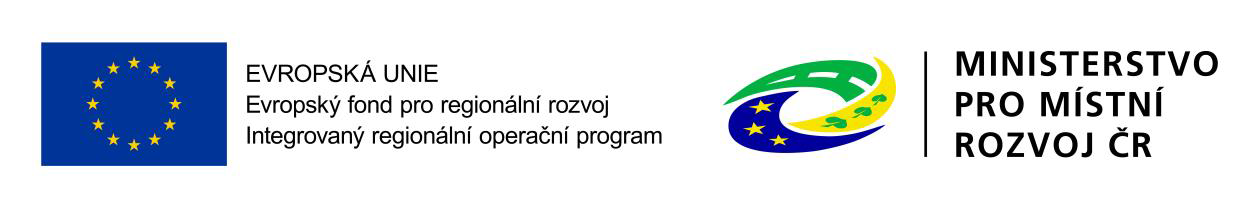 Cílové skupiny
Obyvatelé  ČR
Orgány krizového řízení obcí a krajů a organizačních složek státu
Složky integrovaného záchranného systému
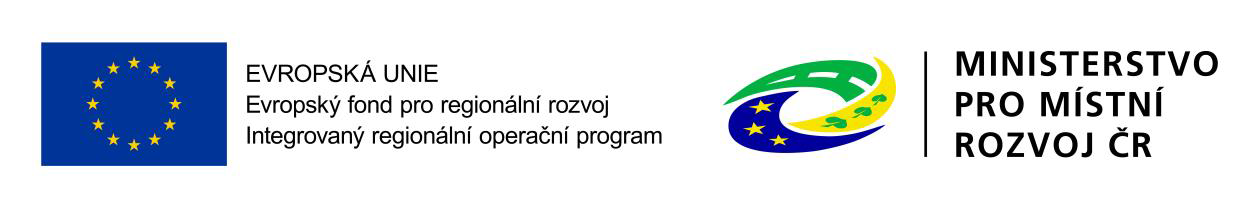 Věcné zaměření
Technika IZS
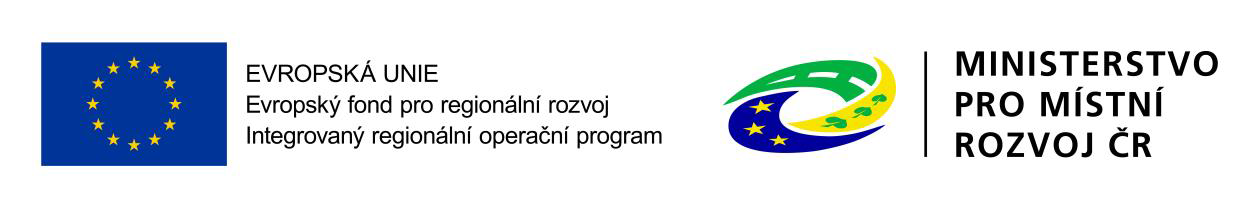 INDIKÁTORY
57001 -  Počet nové techniky a věcných prostředků složek IZS
Žadatel je povinen vybrat indikátor, který odpovídá zvolené aktivitě a náplni projektu. Plánovaná hodnota indikátoru je závazná. 
Nenaplnění či překročení vykazovaného indikátoru k určenému datu jeho naplnění může vést ke krácení nebo nevyplacení dotace. Jeho neudržení po dobu udržitelnosti může mít charakter porušení rozpočtové kázně s následkem finanční sankce.
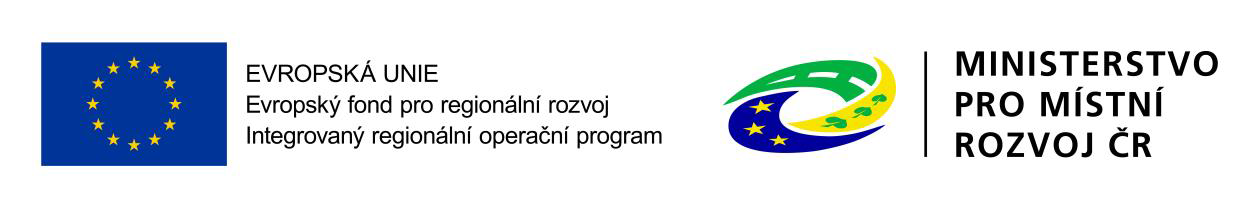 Způsobilé výdaje na aktivity projektu
Aktivita Technika pro integrovaný záchranný systém
Pořízení specializované techniky a věcných prostředků pro výkon činností spojených s extrémním suchem.
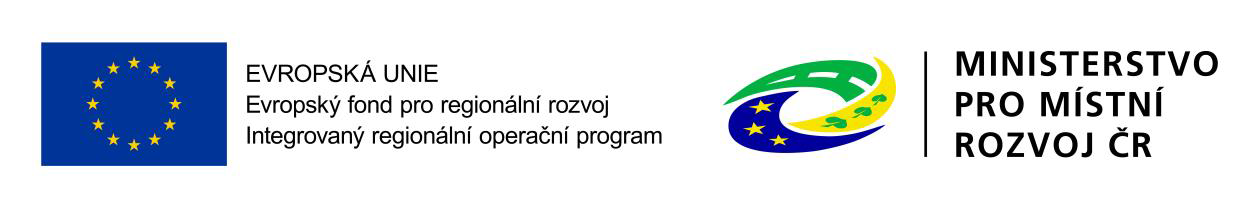 Povinné přílohy
Plná moc
Zadávací a výběrová řízení
Stanovisko HZS kraje
Studie proveditelnosti
Výpočet čistých jiných peněžních příjmů – příloha zrušena.
Čestné prohlášení o počtu zásahů SDH za rok 2019 – volnou formou.
Doklad prokazující stáří stávající techniky – lze nahradit čestným prohlášením napsaným volnou formou.
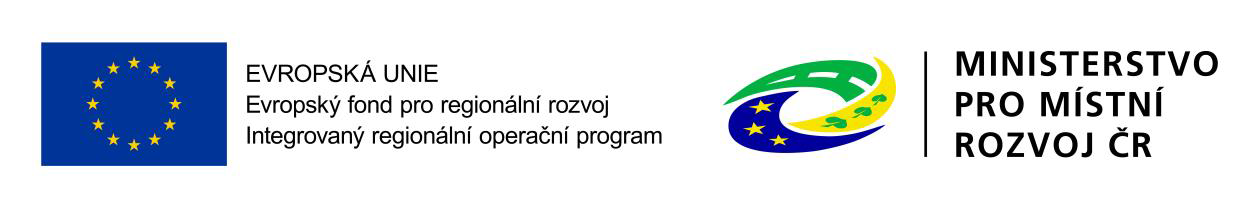 Hodnocení a výběr projektů
Kontrola přijatelnosti a formálních náležitostí projektu - obecná
Žadatel má zajištěnou administrativní, finanční a provozní kapacitu k realizaci a udržitelnosti projektu.
Cílové hodnoty indikátorů odpovídají cílům projektu.
Minimálně 85% způsobilých výdajů projektu je zaměřeno na hlavní aktivity projektu.
Podrobné informace v příloze č. 1 – Kritéria hodnocení formálních náležitostí a přijatelnosti
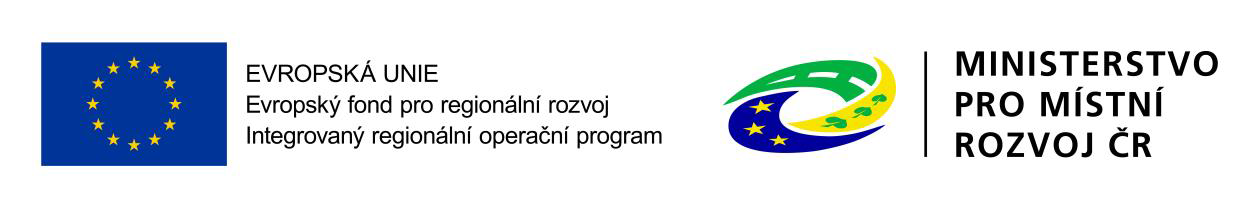 Kritéria věcného hodnocení
Preferenční kritéria – při bodové shodě projektů budou rozhodovat o pořadí přidělené body za tato kritéria
Detailní informace v Příloze č. 2 Výzvy: Kritéria věcného hodnocení
Projekt úspěšně projde věcným hodnocením, když získá minimálně 20 bodů ze 40.
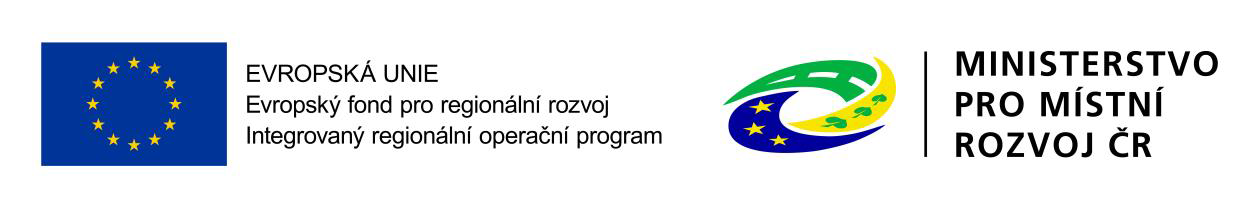 Doporučení:
Realizace projektu nesmí být ukončena před podáním žádosti o podporu
Etapy projektu mohou být minimálně 3 měsíce
Postupovat v souladu se specifickými a obecnými pravidly pro žadatele a příjemce
Žádost o podporu finalizovat a podat v MS2014+ dříve než poslední den před ukončením příjmu žádostí ve výzvě
Projekt musí být předložen do správné výzvy a podvýzvy MAS MOST Vysočiny
Doložit všechny povinné přílohy a u nerelevantních příloh uvést, že příloha není pro projekt relevantní
Jednoznačně vymezovat způsobilé výdaje projektu, rozdělení na hlavní (min.
      85%) a vedlejší (max. 15%) aktivity
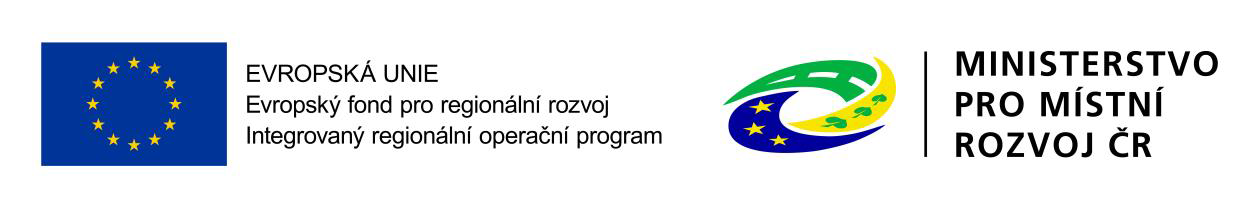 Kontakty:
MAS MOST Vysočiny, Náměstí 17, 594 01 Velké Meziříčí             
JUDr. Diana Kutnerová, tel.: 566 782 013, 731 112 713, 
e-mail: info@masmost.cz, kutnerová@masmost.cz	                                                                        
Mgr. Naděžda Jašová, tel.: 566 782 012, 774 493 522, 
e-mail: jasova@masmost.cz
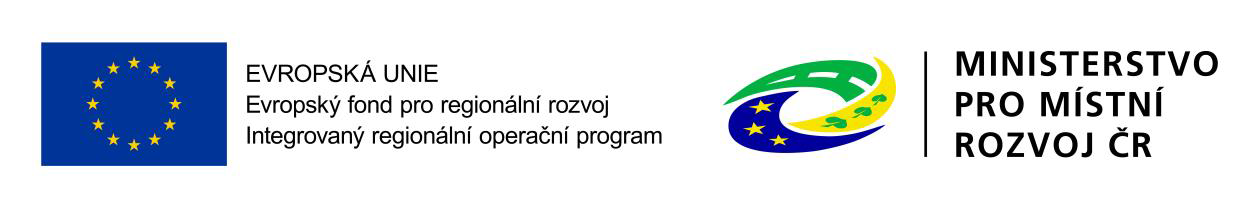